Umfrage 2022
Vorläufige Ergebnisse (Stand: 19. August 2022)
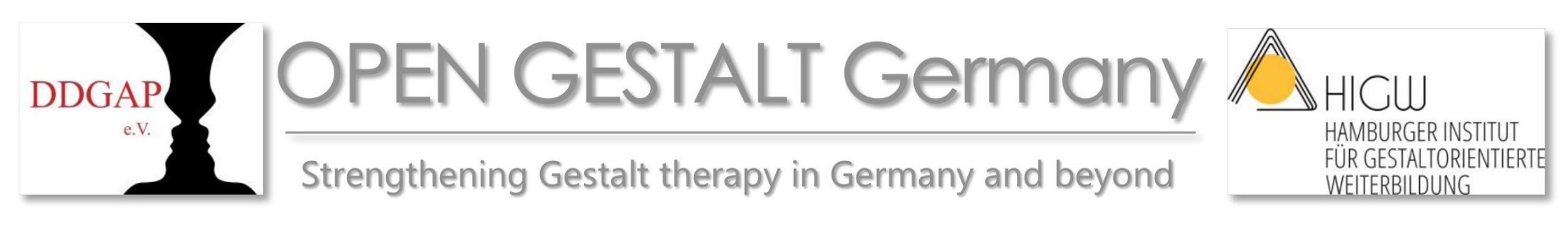 Zusammenfassung
Die Umfrage wurde an ca. 180 Empfänger weltweit geschickt(Einzelpersonen, Institute und Organisationen)
38 verwertbare Antworten …
… aus 25 Ländern
19 Fragen (Multiple Choice und offene Fragen)

Wir haben viele sehr aufschlussreiche Antworten zur Situation in den einzelnen Ländern bekommen und bedanken uns von Herzen dafür!!!!
Antworten aus 25 Ländern
Australien, Belgien, China, Frankreich, Indien, Italien, Japan, Kroatien, Libanon, Malaysia, Mexiko, Österreich, Polen, Portugal, Rumänien, Russische Föderation, Schweden, Schweiz, Serbien, Slowenien, Spanien, Tschechische Republik, Ungarn, Vereinigtes Königreich, USA

Die Umfrage läuft noch (z. B. in Südamerika/spanischer Raum)
Antworten aus 25 Ländern
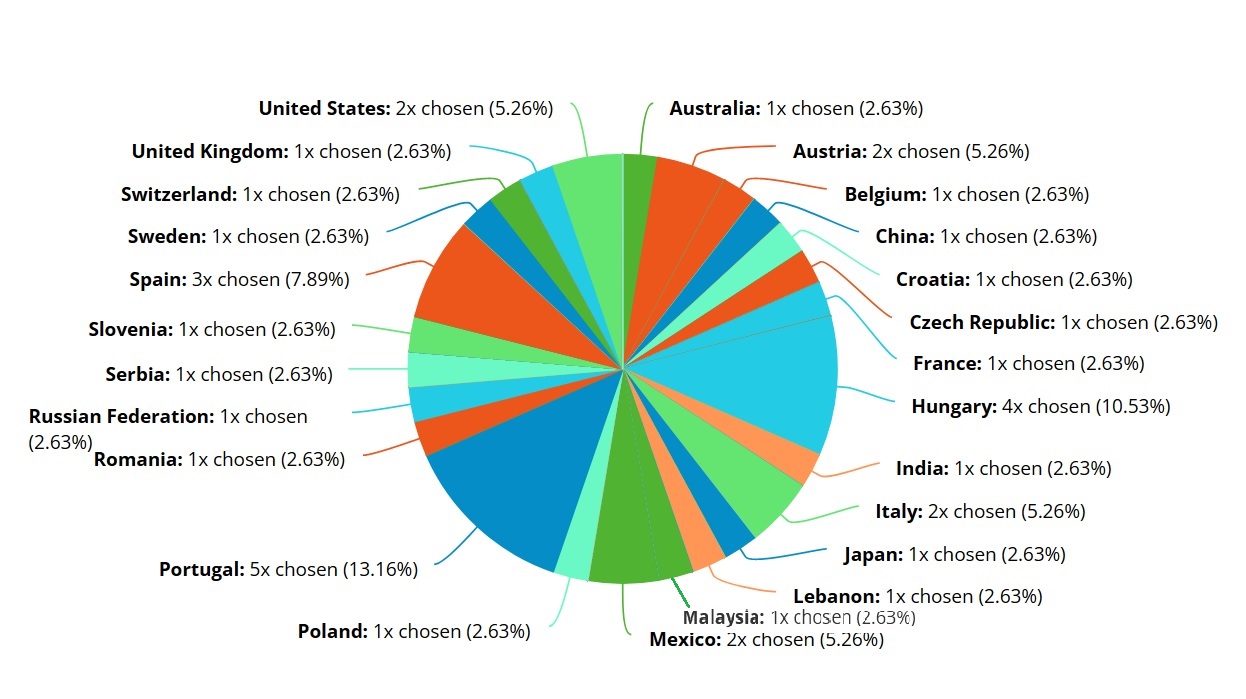 Antworten aus 25 Ländern
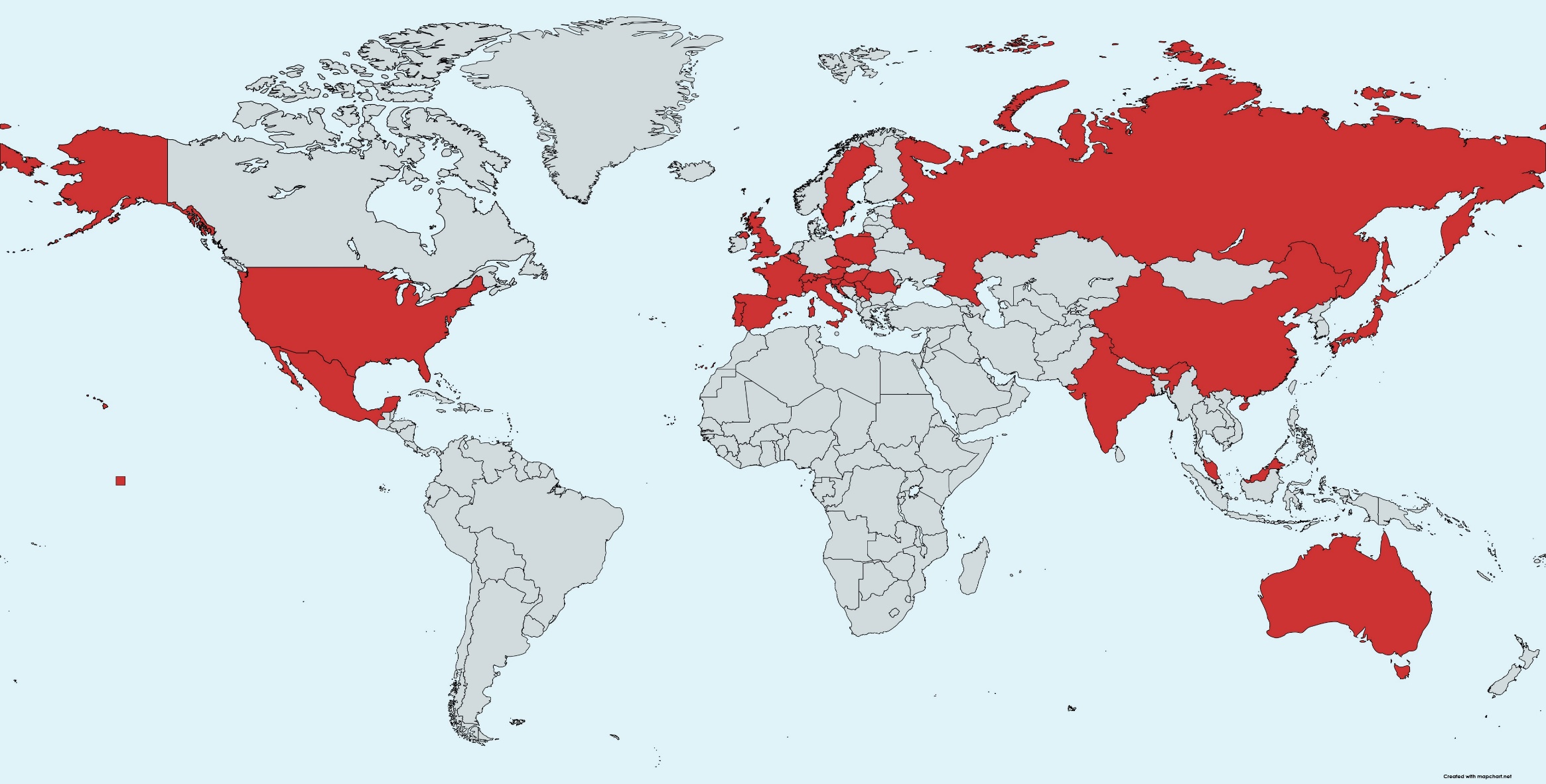 Unter anderem haben wir gefragt …
ob Gestalttherapie in dem jeweiligen Land als evidenzbasiert gilt 
wenn ja, welche Evidenz vorliegt
welche Bestimmungen oder Kriterien eine Psychotherapieform erfüllen muss, um zugelassen zu werden
ob der Bedarf für wissenschaftliche Forschung gesehen wird
Frage nach der (Bedeutung der) Evidenz
Gestalttherapie: evidenzbasiert?
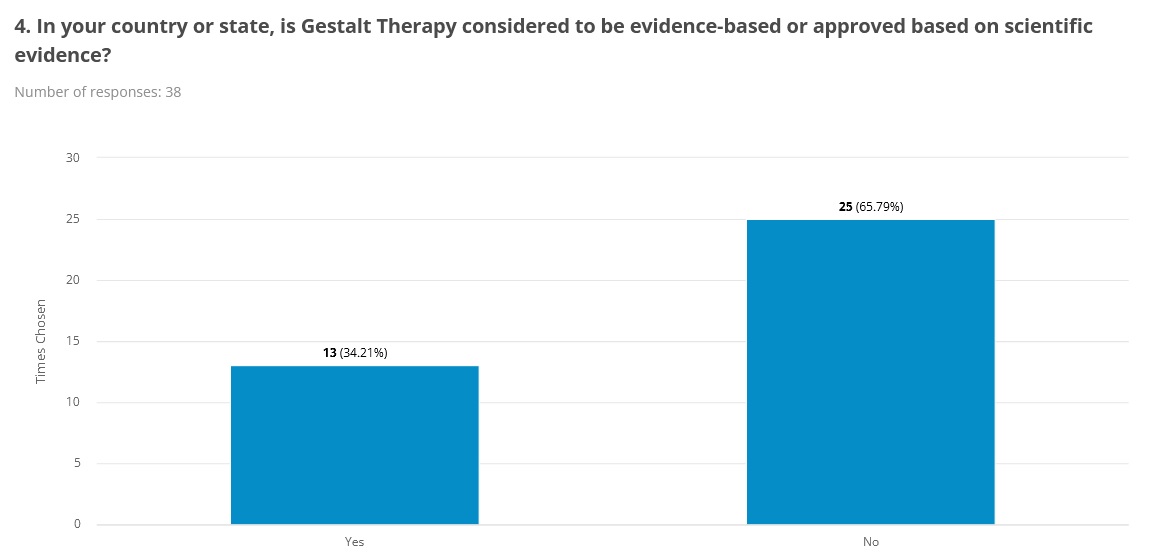 4. Gilt Gestalttherapie in Ihrem Land/Bundesstaat als evidenzbasiert bzw. ist GT zugelassen auf derBasis wissenschaftlicher Evidenz? 13 Ja (12 Länder), 25 Nein
Gestalttherapie: evidenzbasiert?
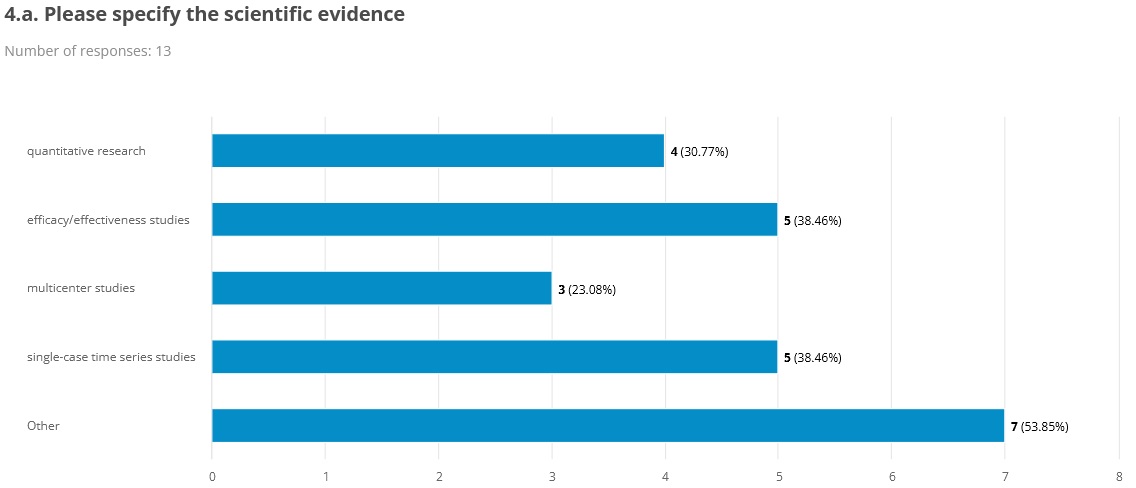 4.a. Bitte spezifizieren Sie die wissenschaftliche Evidenz
Kriterien für die Zulassung einer Psychotherapie
Originalfrage:

Welche Gesetze/Kriterien müssen in Ihrem Land erfüllt werden, damit eine Psychotherapie zugelassen wird? Bitte beschreiben …
Kriterien für die Zulassung einer Psychotherapie
Kriterien für die Zulassung einer Psychotherapie
85% der bisher ausgewerteten Antworten sagen aus, dass die Zulassung von Psychotherapeuten in ihrem Land nicht von der jeweiligen Methode der Psychotherapie abhängt.
Frage nach der (Bedeutung der) Forschung
Bedeutung der Forschung
Originalfrage:

Sehen Sie persönlich die Notwendigkeit eines internationalen Ansatzes für eine Forschung mit dem Ziel, die staatliche Anerkennung der Gestalttherapie zu erreichen?

Etwas mehr als die Hälfte aller Beantworter hat diese Frage beantwortet:
21 von 38 Antworten insgesamt
21 von 25 Antworten aus den Ländern
 16 Antworten mit Ja (5 mit Nein)
Beispielantworten
„Ich sehe die Notwendigkeit von internationalen Forschungsanstrengungen vor allem, um die wissenschaftliche Basis der Gestalttherapie zu verbreitern. Dies würde der gesamten Gestalt-Community helfen.“
Schweiz

„Ja, ein internationales Forschungsnetzwerk in der Gestalttherapie ist von großer Bedeutung für die Erlangung und Aufrechterhaltung der staatlichen Anerkennung der Gestalttherapie.“
Rumänien
Beispielantworten
„Wenn Gestalttherapie im 'Westen' verschwindet, dann wird sie wahrscheinlich auch die nächste Erhöhung der Standards innerhalb der [Chinesischen Psychologischen Gesellschaft] oder die neuen Vorschriften des Gesundheitsministeriums nicht überleben.“
China

„Für eine bessere Anerkennung mexikanischer Fachkräfte im Ausland, ja. (...)“
Mexiko

„Ja!!!!“
Kroatien
Ja, Forschung ist wichtig!
Die Antworten der Umfrage unterstreichen die Bedeutung der Forschung …

… für die gesamte Gestalt-Community
… für das Überleben der Gestalttherapie und
… für die Anerkennung der einzelnen Gestalttherapeuten in ihrem Land und im Ausland.